WELCOME TO
Vincory
Vincory is a Multi Level Marketing system
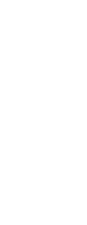 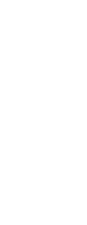 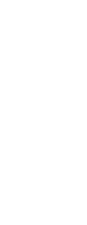 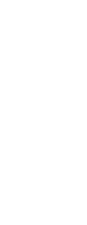 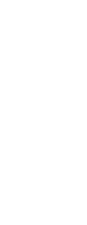 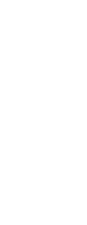 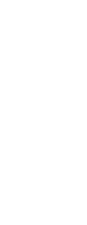 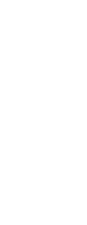 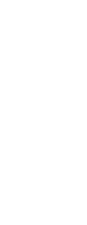 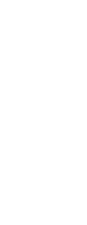 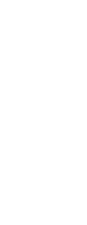 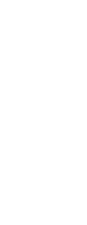 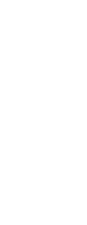 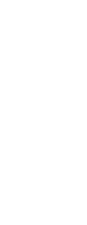 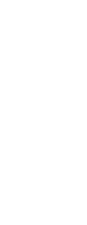 WITH VINCORY 
YOU CAN MAKE MONEY 
by accumulating SILVER and GOLDEN coins
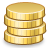 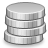 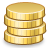 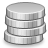 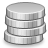 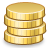 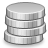 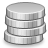 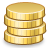 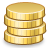 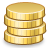 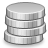 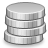 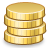 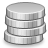 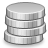 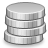 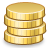 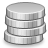 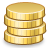 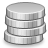 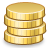 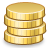 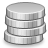 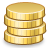 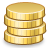 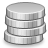 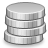 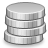 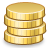 €5000 per month
€10000+ per month
€1000 per month
WHAT DO YOU NEED TO DO?
BUY SILVER AND/OR GOLDEN START PACKAGE, 
RECEIVE COINS AND ENTER INTO A SILVER AND/OR GOLDEN ROOM
SILVER START PACKAGE
GOLDEN START PACKAGE
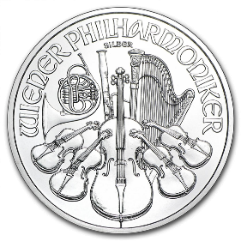 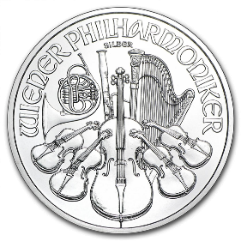 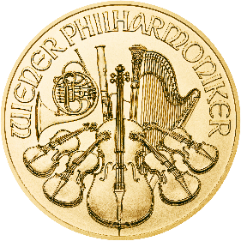 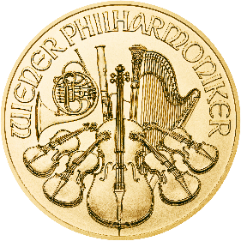 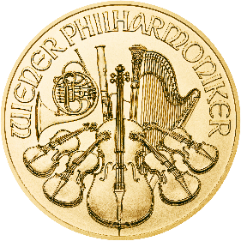 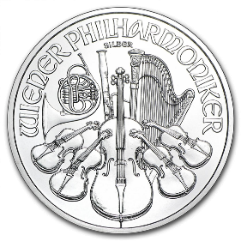 Price: ~€165
Price: ~€870
+ SILVER POINTS
+ GOLDEN POINTS
GOLDEN ROOM
€62,5
€62,5
€125
€62,5
€62,5
€187,5
€62,5
€250
€62,5
€312,5
€62,5
€375
€62,5
€437,5
€500
€0
Lukas_3
Harry_1
Harry_2
Harry_3
Isabelle_1
Isabelle_2
Isabelle_3
You_1
You_2
You_3
Karl_1
Karl_2
Karl_3
Eva_1
Eva_2
ROOM IS COMPLETED
GOLDEN ROOM SPLIT
Lukas_3
Harry_1
Harry_2
Harry_3
Isabelle_1
Isabelle_2
Isabelle_3
You_1
You_2
You_3
Karl_1
Karl_2
Karl_3
Eva_1
Eva_2
WHEN ROOM IS COMPLETED, 
FIRST PLACE (Lukas_3) BECOMES INACTIVE
OTHER PLACES 
ARE SPLITTED INTO THE TWO DIFERENT ROOM’s
NEXT GOLDEN ROOM
€62,5
€62,5
€125
€62,5
€62,5
€187,5
€62,5
€250
€62,5
€312,5
€62,5
€375
€62,5
€437,5
€500
€0
Harry_1
Harry_3
Isabelle_1
You_1
You_2
You_3
Karl_1
Alex_1
Alex_2
Alex_3
Sara_1
Sara_2
Sara_3
Erik_1
Erik_2
ANOTHER ROOM IS COMPLETED
YOUR PLACES MOVED AT ONE LEVEL ABOVE
GOLDEN ROOM SPLIT
Harry_1
Harry_3
Isabelle_1
You_1
You_2
You_3
Karl_1
Alex_1
Alex_2
Alex_3
Sara_1
Sara_2
Sara_3
Erik_1
Erik_2
GOLDEN ROOM SPLIT
Harry_3
You_1
You_2
Alex_1
Alex_2
Alex_3
Sara_1
Ulla_1
Ulla_2
Ulla_3
Emil_1
Emil_2
Emil_3
Ann_1
Ann_2
GOLDEN ROOM
€62,5
€62,5
€125
€62,5
€62,5
€187,5
€62,5
€250
€62,5
€312,5
€62,5
€375
€62,5
€437,5
€500
€0
You_1
Alex_1
Alex_2
Ulla_1
Ulla_2
Ulla_3
Emil_1
Leila_1
Leila_2
Leila_3
Alf_1
Alf_2
Alf_3
Pia_1
Pia_2
YOU HAVE RECEIVED €500 FOR ROOM COMPLETION
AND YOU WILL BE RECEIVE €500 EACH TIME, 
WHEN YOUR PLACE IS COMPLETED THE GOLDEN ROOM
ALSO YOU WILL BE RECEIVE €100 EACH TIME, 
WHEN YOUR PLACE IS COMPLETED THE 
SILVER ROOM
GOLDEN ROOM SPLIT
Lukas_3
Harry_2
Harry_1
Isabelle_3
Isabelle_1
Isabelle_2
Harry_3
You_1
You_2
You_3
Karl_1
Karl_2
Karl_3
Eva_1
Eva_2
IF YOU ARE AN ACTIVE USER,
YOU CAN DO EVEN THAT
RECEIVE UP TO 5% BONUSES FROM YOUR DOWNLINE
FRONT – NUMBER OF YOUR ACTIVE PERSONAL PARTNERS
SO WHAT ARE YOU 
WAITING FOR?
GO TO 
VINCORY.COM 
AND
START NOW